Путешествие по сказкам
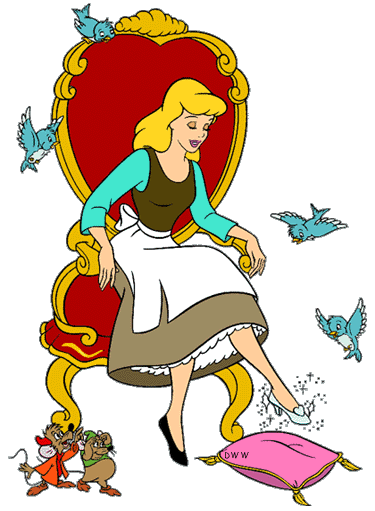 Из танцзала короляДевочка домой бежала,Туфельку из хрусталяНа ступеньках потеряла.Тыквой стала вновь карета…Кто, скажи, девчушка эта?
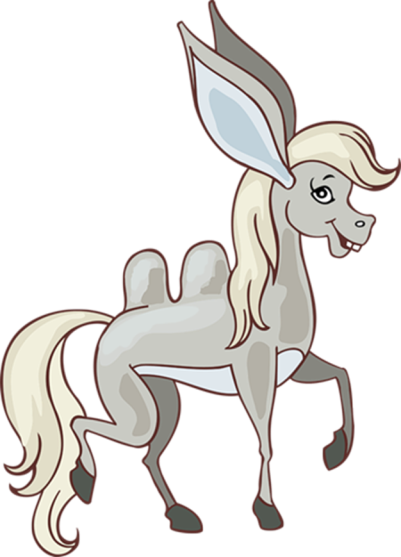 Был друг у ИванаНемного горбатым,Но сделал счастливым егоИ богатым.
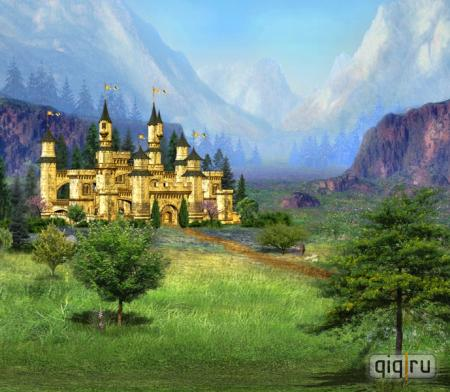 Знайте, этого плутишку Никому не обхитрить:Людоеда, словно мышку, Умудрился проглотить!И шпоры звенят у него на ногах, Скажите мне, кто это?...
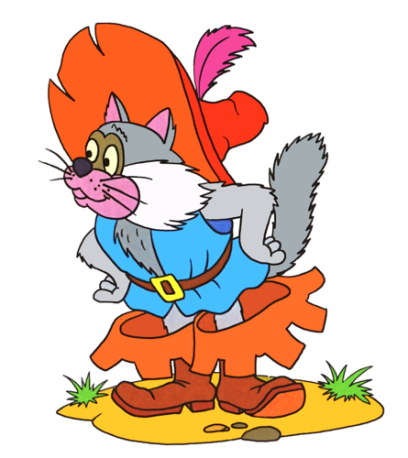 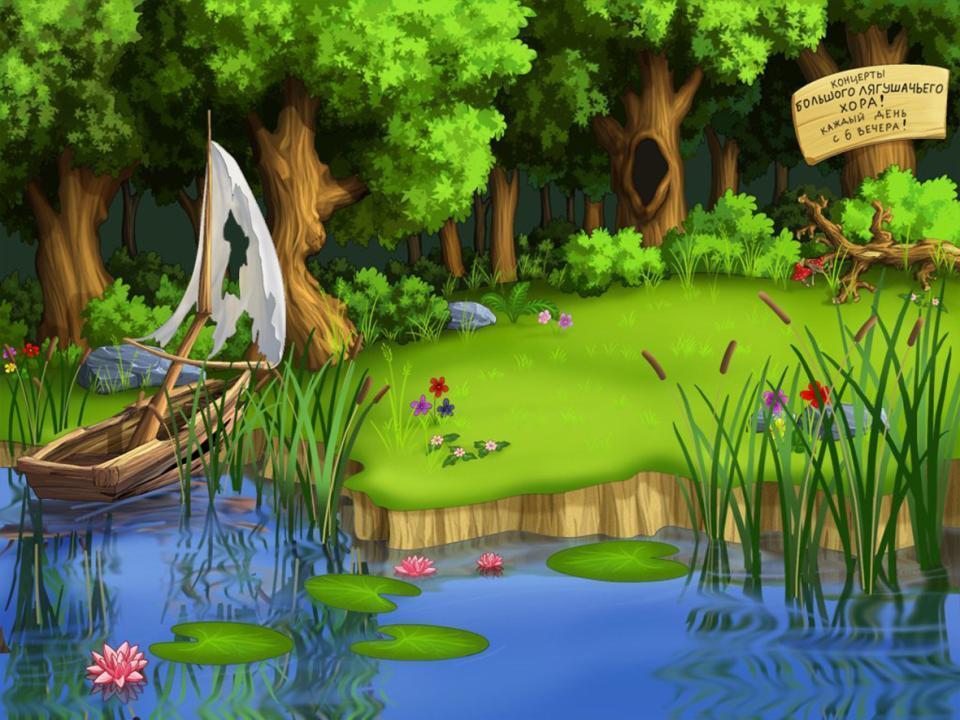 Стрела молодца угодила в болото,Ну где же невеста? Жениться охота!А вот и невеста, глаза на макушке.Невесту зовут…